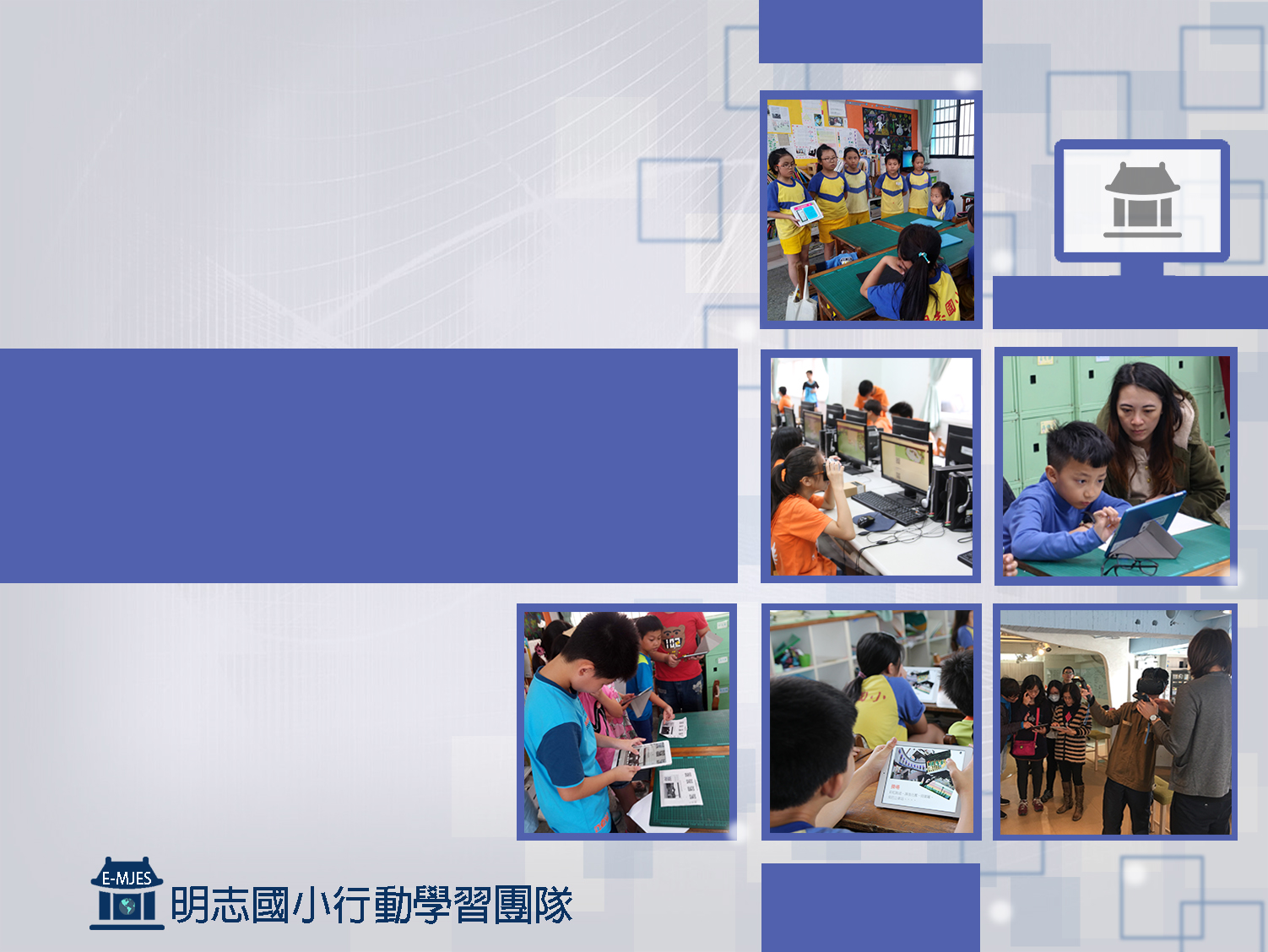 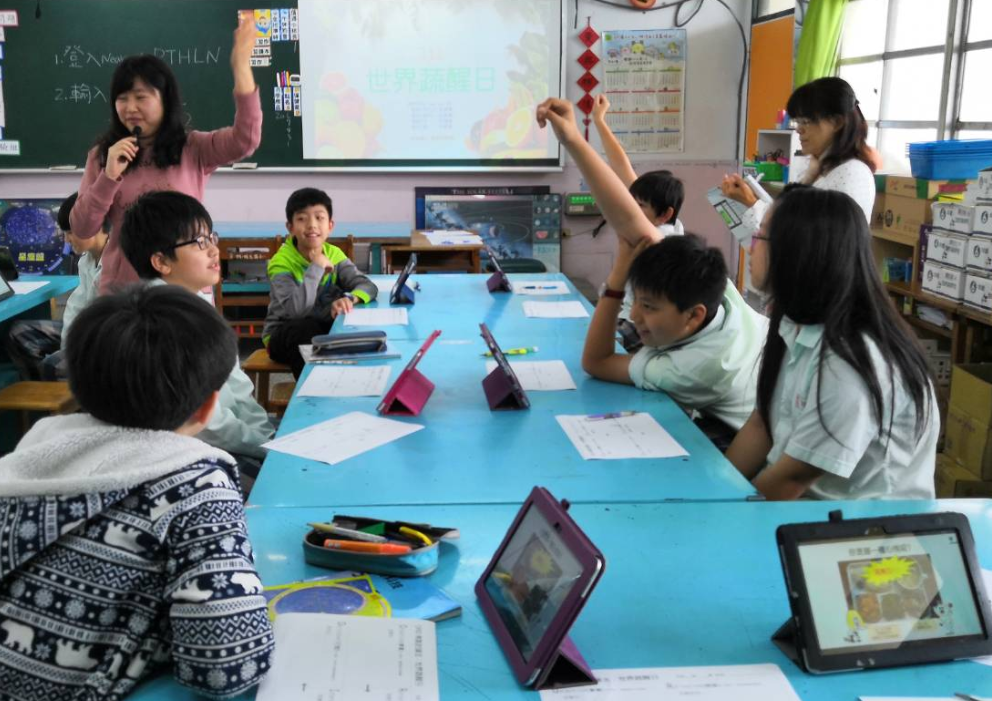 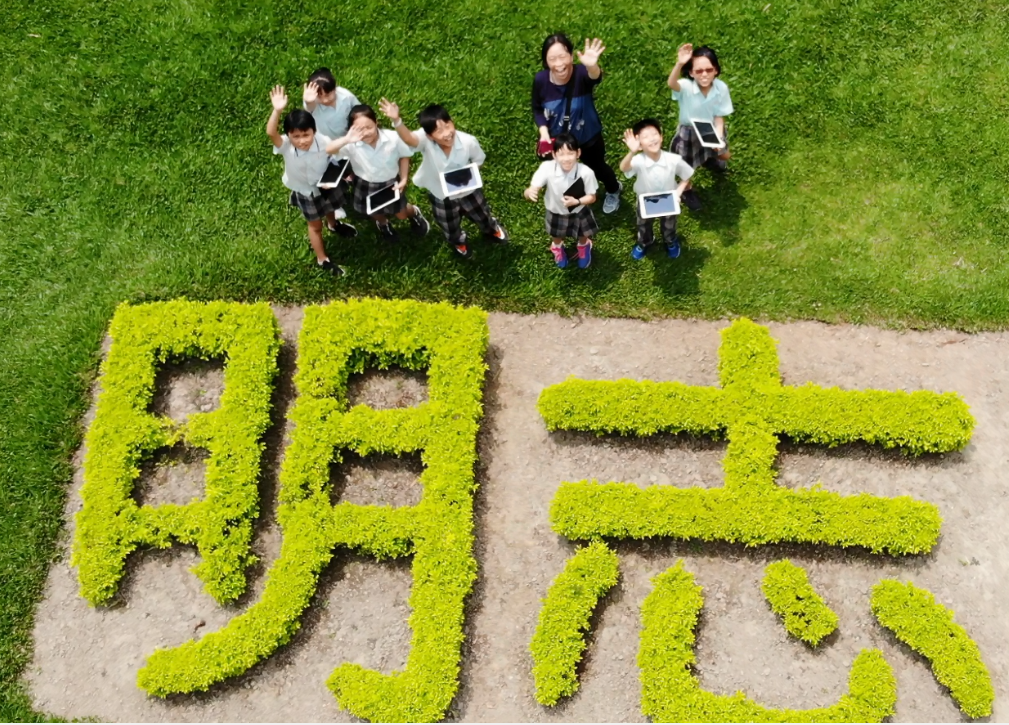 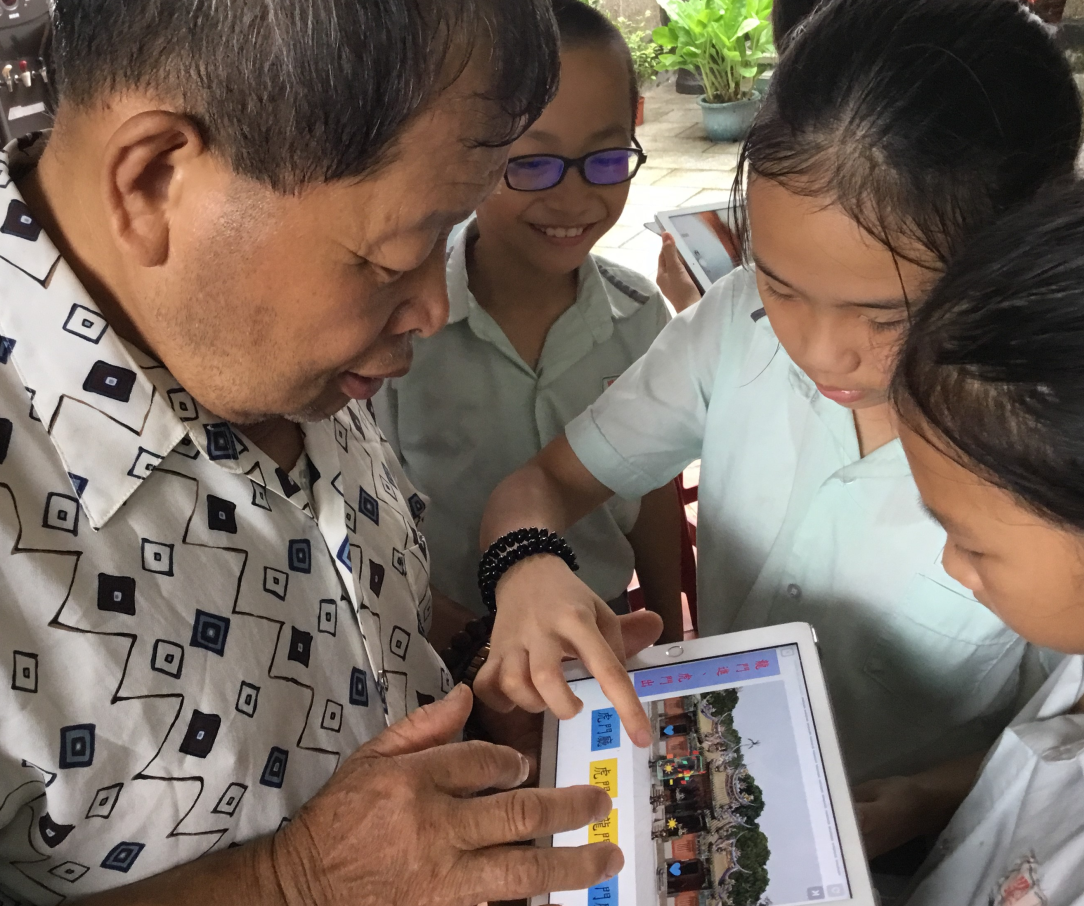 108年國中小行動學習第三次輔導教授訪視
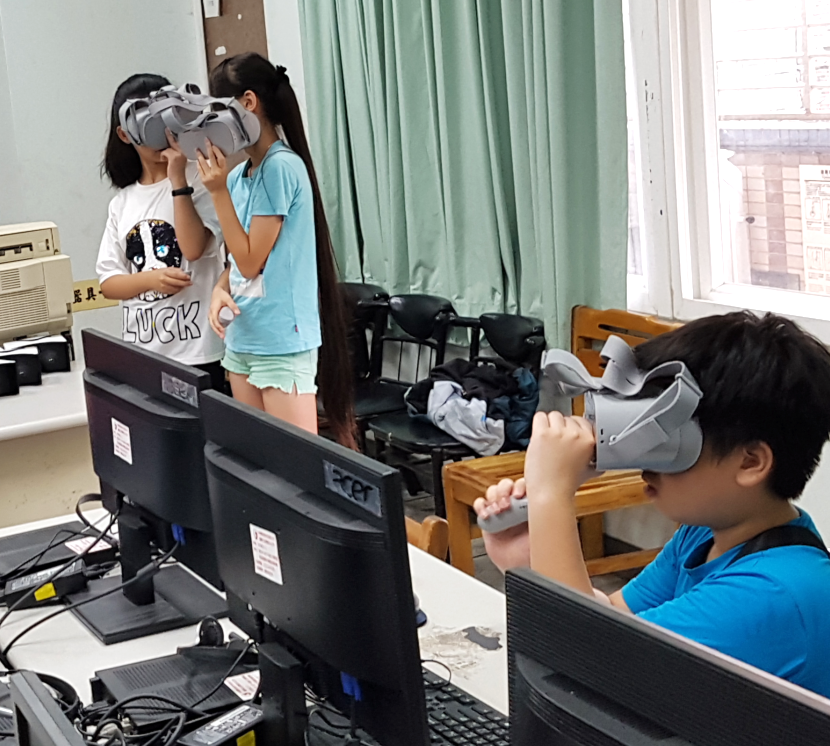 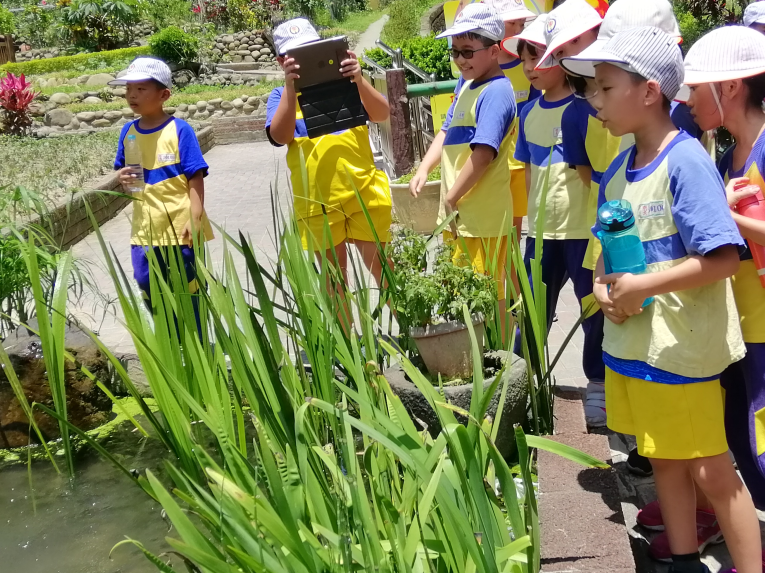 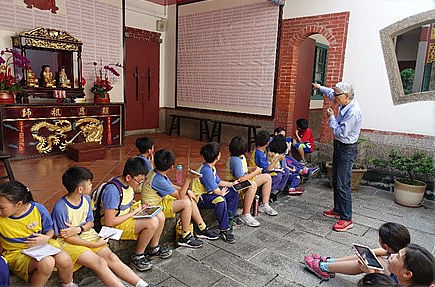 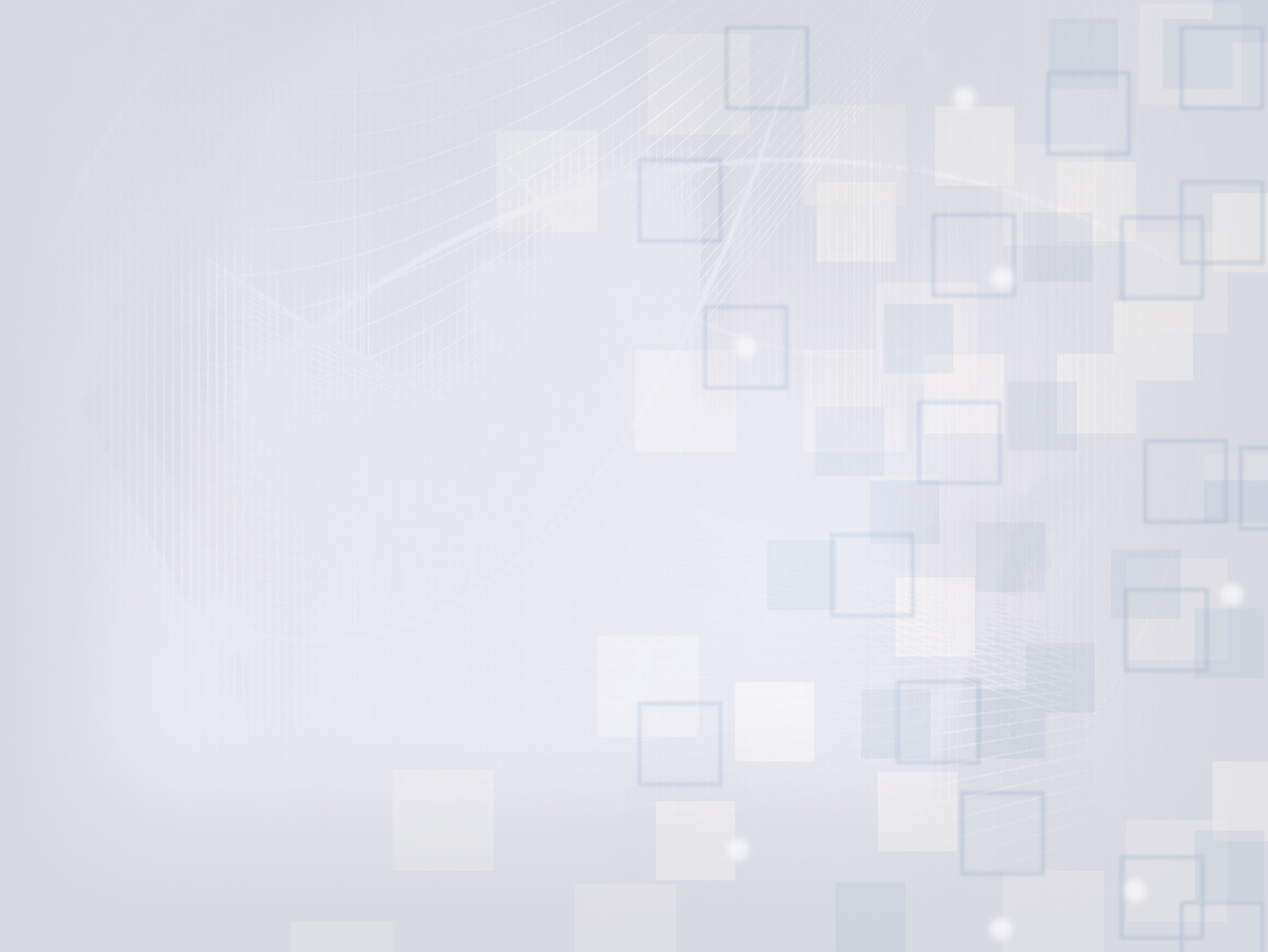 EMJES  理論與模式
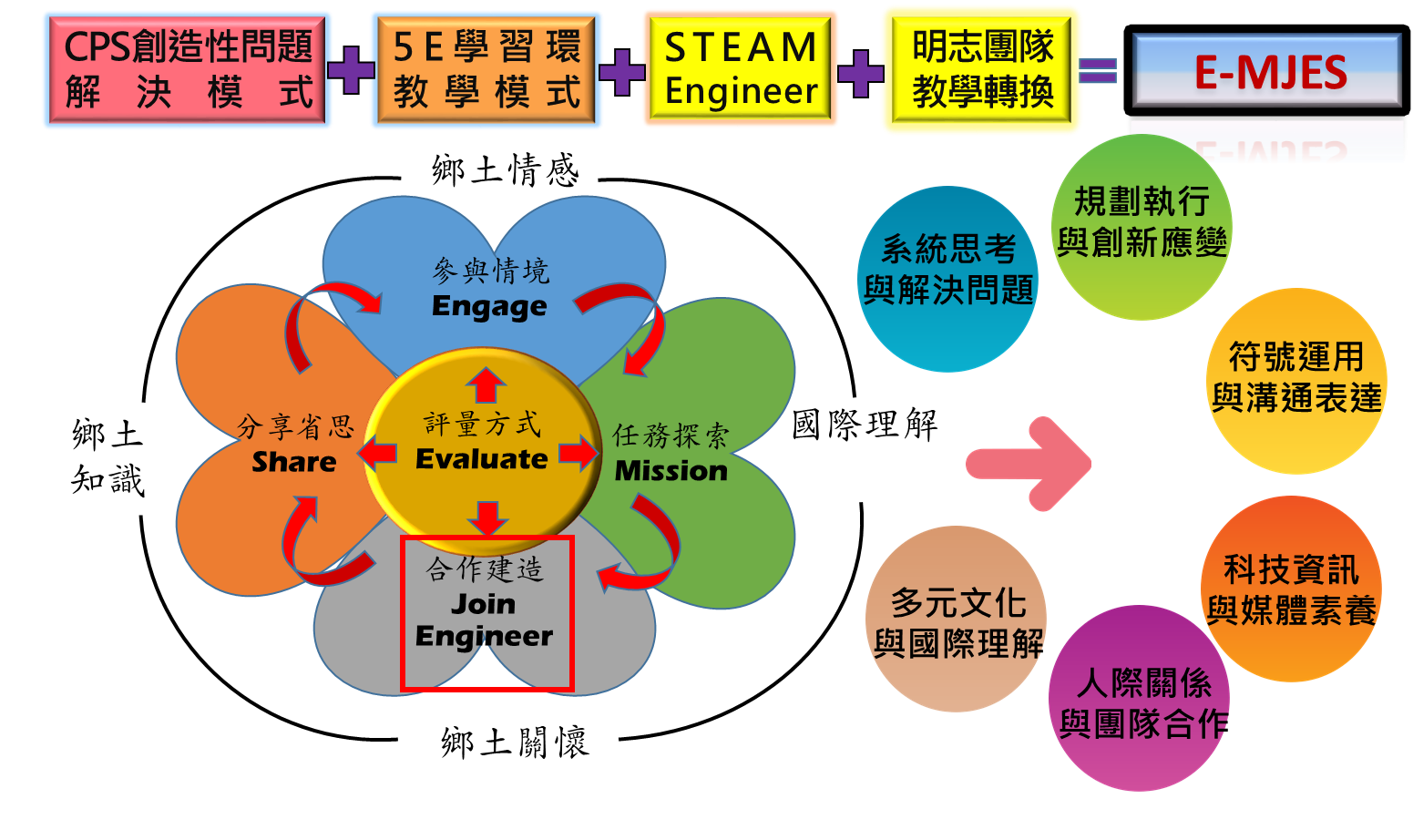 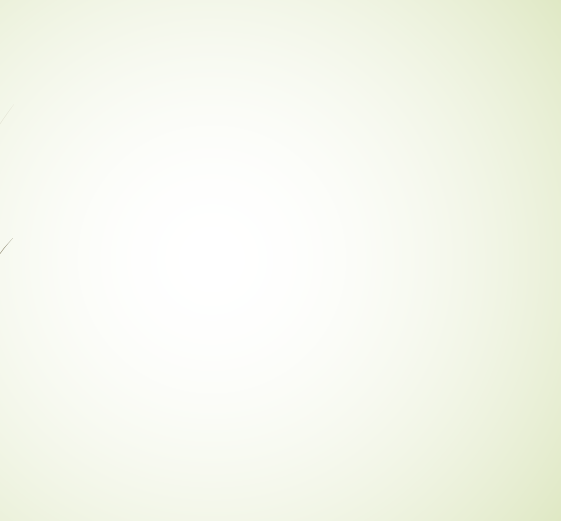 各領域課程整合與執行
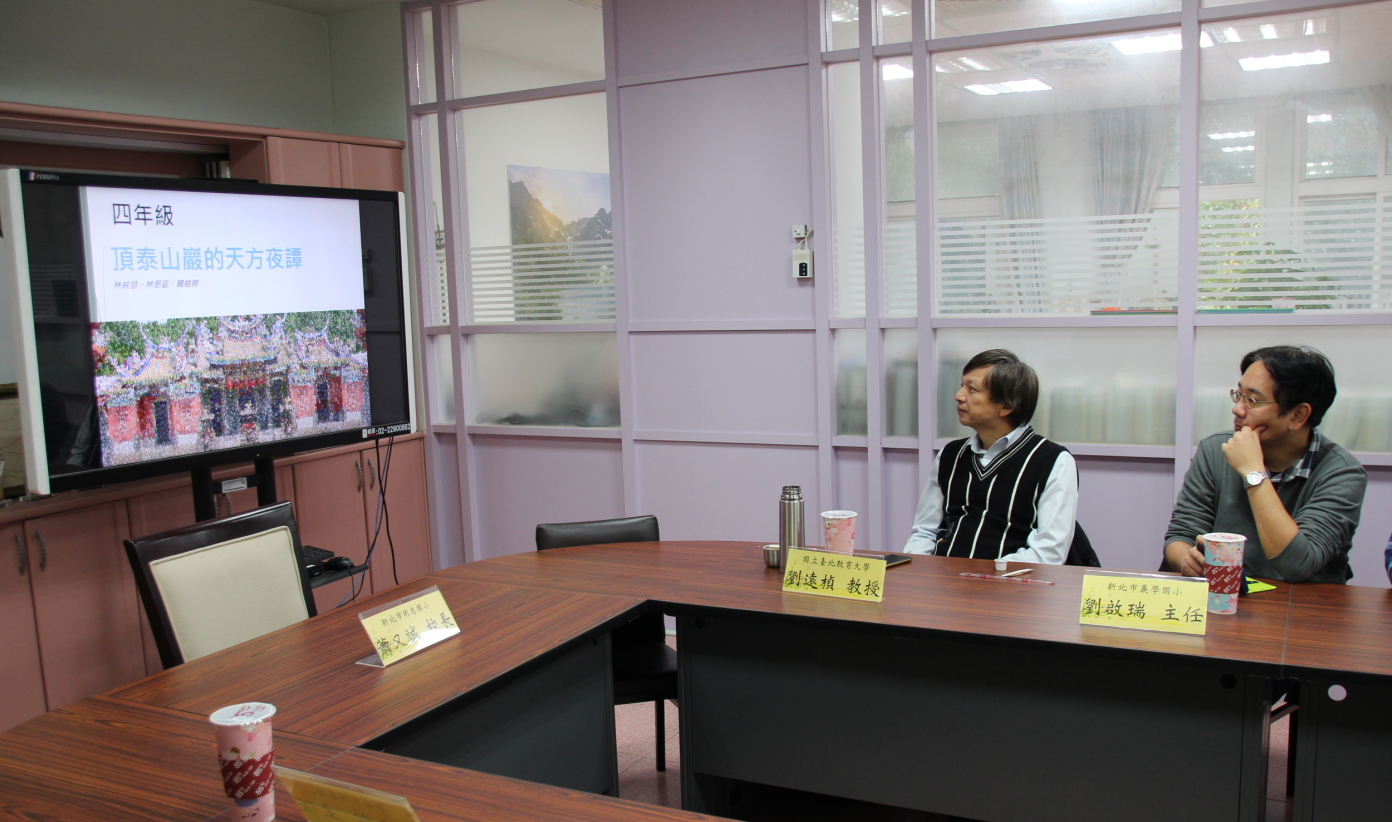 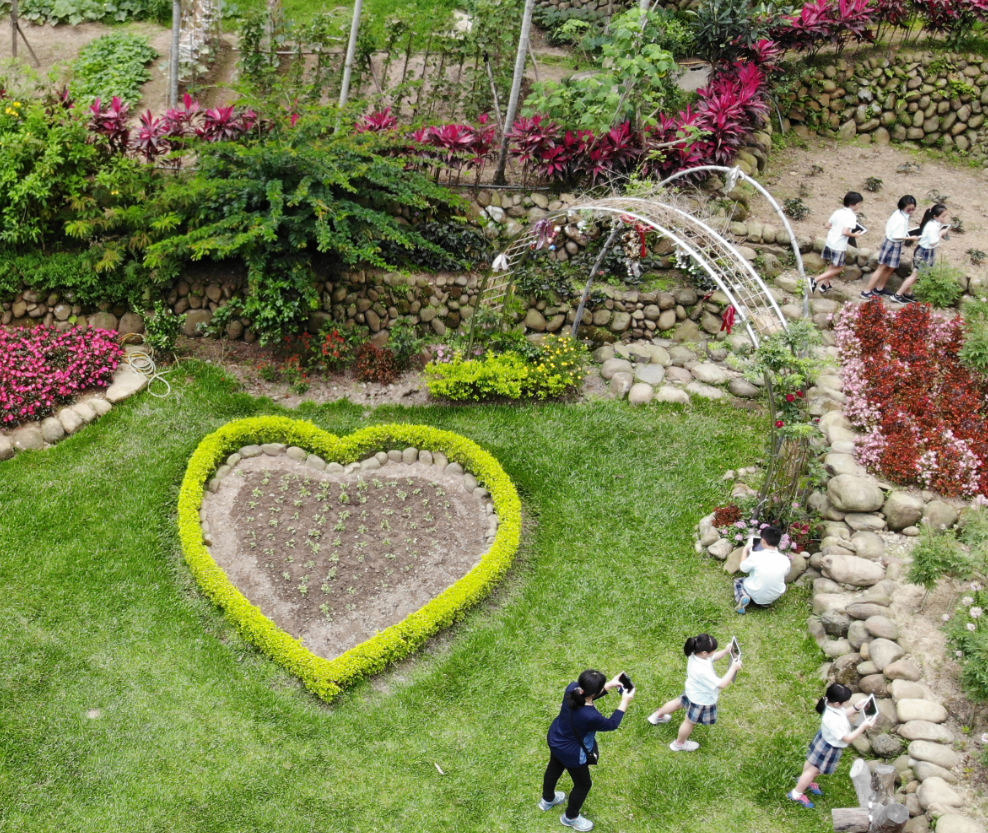 3
108年各年級跨領域專題成果簡介
六年級職人懸案-我是小神探   整合領域：國語、英文、資訊
五年級小學生大主廚-明志美食地圖整合領域：綜合、英文、自然、資訊
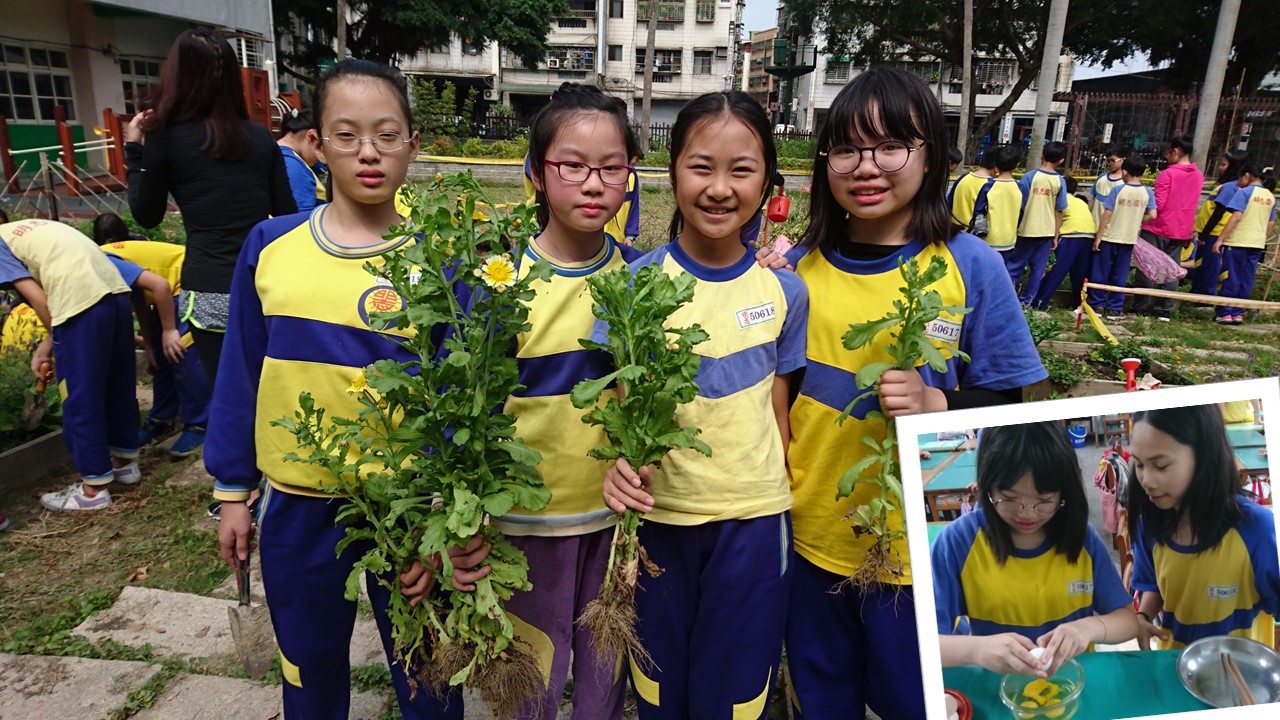 四年級頂泰山巖的天方夜譚
整合領域：綜合、國語、社會、資訊
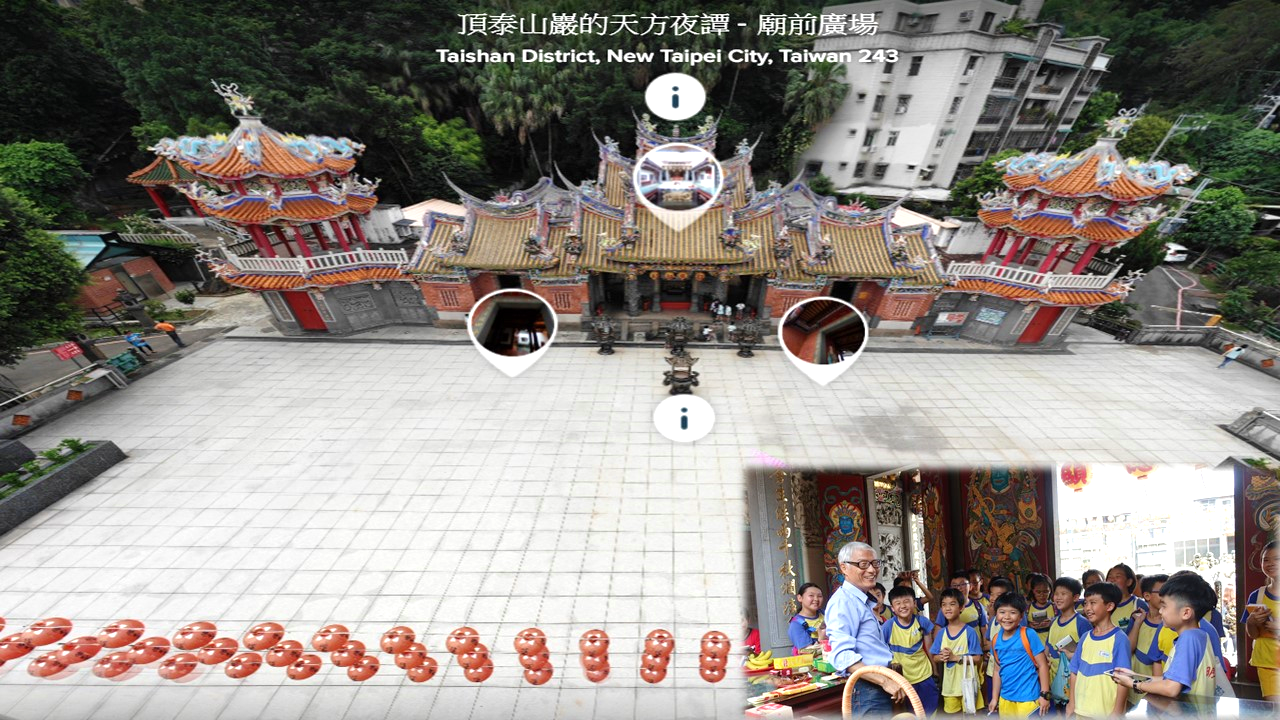 三年級家鄉應化大排的蛻變
整合領域：綜合、國語、社會、資訊
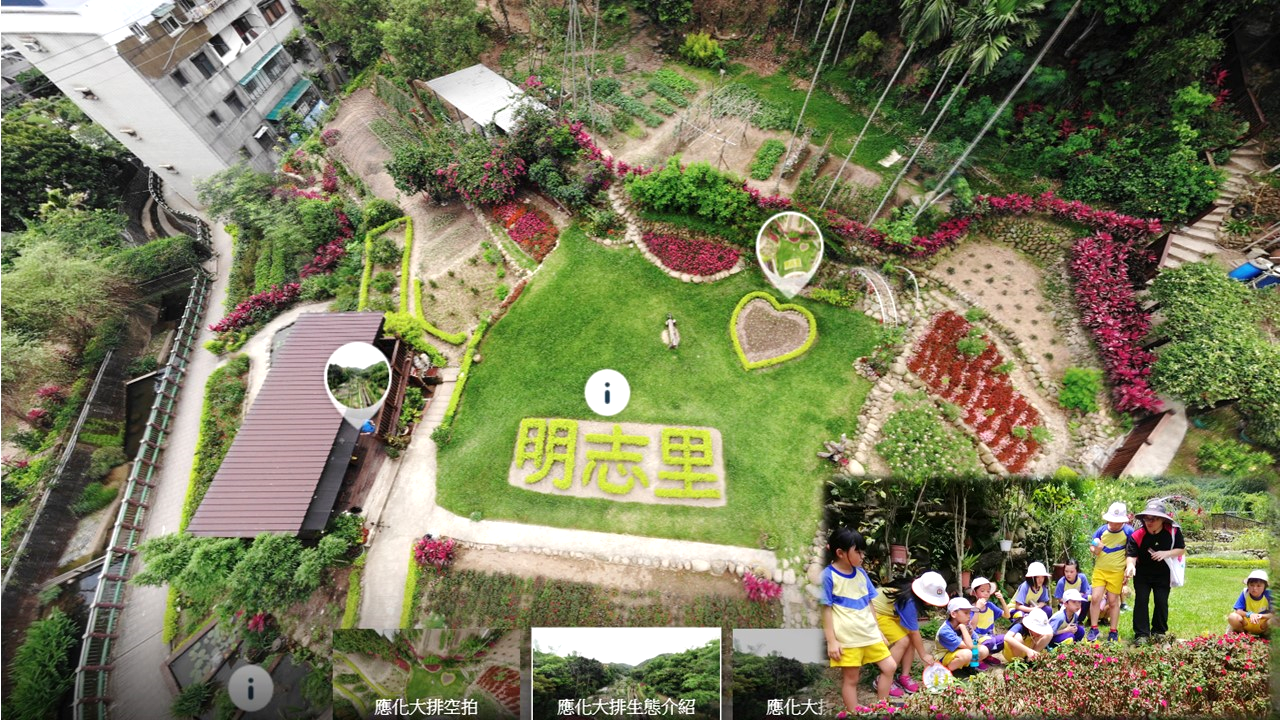